ISWARAN THE 
STORYTELLER
Bachelor: a person who is unmarriedMakeshift: temporaryQuarry: mineAsset: advantageAnecdote: A short amusing or interesting story about a real incident or person
STARTING JOURNESTARTING JOURNEY:
 1976 (FROM PLYMOUTH)
ACCOMPANIED BY WIFE MARY,SON JONATHAN,DAUGHTER SUZZANE
Y:
 1976 (FROM PLYSTARTING JOURNEY:
 1976 (FROM PLYMOUTH)
ACCOMPASTARTING JOURNEY:
 1976 (FROM PLYMOUTH)
ACCOMPANIESTARTING JOURNEY:
 1976 (FROM PLYMOUTH)
ACCOMPANIED BY WIFE MARY,SON JONATHAN,DAUGHTER SUZZANE
D BY WIFE MARY,SON JONATHAN,DAUGHTER SUZZANE
NIED BY WIFE MARY,SON JONATHAN,DAUGHTER SUZZANE
MOUTH)
ACCOMPANIED BY WIFE MARY,SON JONATHAN,DAUGHTER SUZZANE
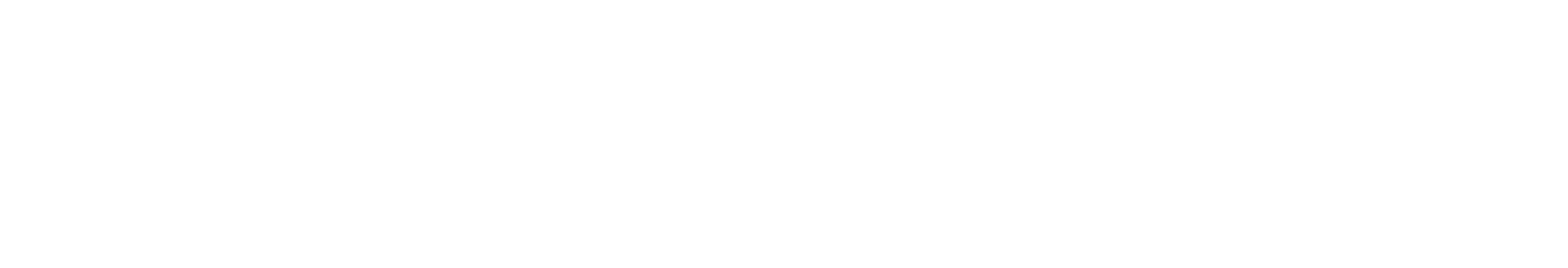 Supervisor: a person whose job is to check the work of all the other people
Desolate: uninhabited, emptyConjure up:  to gather or create with magicZinc sheet shelter:  a temporary place to live with the roof made of metallic sheets
STARTING JOURNEY:
 1976 (FROM PLYMOUTH)
ACCOMPANIED BY WIFE MARY,SON JONATHAN,DAUGHTER SUZZANE
Muttering: speaking in a low voiceDozing off: falling asleepNarrative flourishes: detailed descriptionsIn thrall: The state of being in someone's power
STARTING JOURNEY:
 1976 (FROM PLYMOUTH)
ACCOMPANIED BY WIFE MARY,SON JONATHAN,DAUGHTER SUZZANE
3
Arched: curvedGesture: A movement of hands for head to indicate somethingDeserted: emptyEnormous:  huge
Timber:  wood that has been processed for commercial purposesHauled:  transportedPrologue:  an introductory speechElaborate:  detailed
CREWMEN – LARRY VIGIL  AND 
SWISS HERB SEIGLER
4
Tusker:  an elephantroam  about: move aroundStamping:  hitting with forceEmulation: Effort to match or surpass a person by imitation or copying
Outskirts:  outer areahelter skelter: here and therePanic:  sudden fear causing unthinkable behaviourGrunted:  Made a loud soundDepredations: Attacks which are made to destroy something
5
Hypnotize: to influence, control or direct completely as by personal charm, words or dominationMastering: putting togetherwhacked:  hit noisilyCollapsed: fell
6
rapt attention: completely fascinated or absorbed by what one is seeing or hearingpick up the thread of the story: would not restart the story from where he left in order to arouse curiosityveterinary doctor: a doctor who specializes in treating animalsSummoned: calledShrug: to raise one's shoulders slightly and momentarily to express doubt, ignorance, or indifference
7
Auspicious: goodDelicacies: tasty foodSpirits: souls of the deadAncestors: elders of the family
Credible: able to be believed;convincingInimitable: Unique
8
culinary skills: related to cookingGarish: something which is too colourful and fancy that it is dislikedSupernatural: related to ghosts and spirits
Reverie: a state of being pleasantly lost in one's thoughts; a daydream
9
Shrivelled: wrinkled and shrunkenFoetus: unborn baby
Figment: production
Sulk: be silent, morose, and bad-tempered out of      annoyance or disappointment
Vicinity: nearby area
10
Moan: crying soundProwling: searchingguttural: sound produced in the throat; harsh soundingWailing: crying soundFeline: relating to cats or other members of the cat familyPanting: breathing heavilyGhastly: causing horror and fearauto suggestion: subconscious adoption of an idea which one has originated oneself
11
Grinned: smiled broadlyResolving: decidinghaunted place: visited by ghosts
Spine: back boneResolving: decidingHanded his papers: resigned